Lymphogranuloma venereum (LGV)
In 2016, LGV data were reported by 22 countries, out of which  13 reported 2 043 cases.
Three countries (France, the Netherlands and the United Kingdom) accounted for 86% of notified cases.
Almost all cases were reported among men who have sex with men; in those cases with known HIV status, 70% were HIV positive in 2016.
The number of reported cases continued to increase with 15% more cases reported in 2016 compared to 2015.
A number of countries have not reported LGV cases over the years, suggesting significant underdiagnosis and underreporting.
European Centre for Disease Prevention and Control. Lymphogranuloma venereum. In: ECDC. Annual epidemiological report for 2016. Stockholm: ECDC; 2018. Online: http://bit.ly/AERLGV16
Age distribution of confirmed LGV cases, EU/EEA, 2016
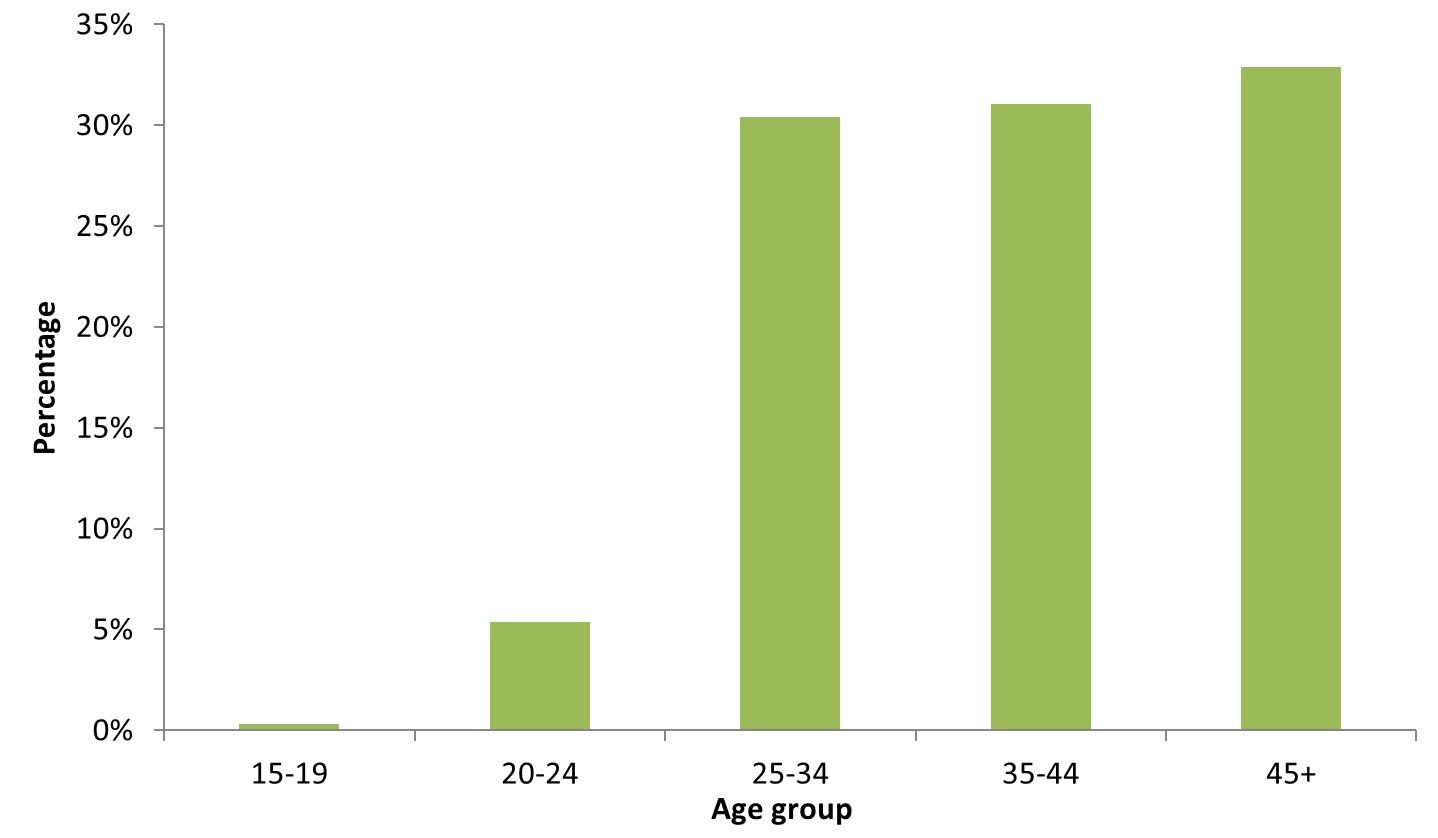 European Centre for Disease Prevention and Control. Lymphogranuloma venereum. In: ECDC. Annual epidemiological report for 2016. Stockholm: ECDC; 2018. Online: http://bit.ly/AERLGV16
Confirmed LGV cases among the five EU/EEA Member States reporting the largest number of cases in 2016, 2007–2016
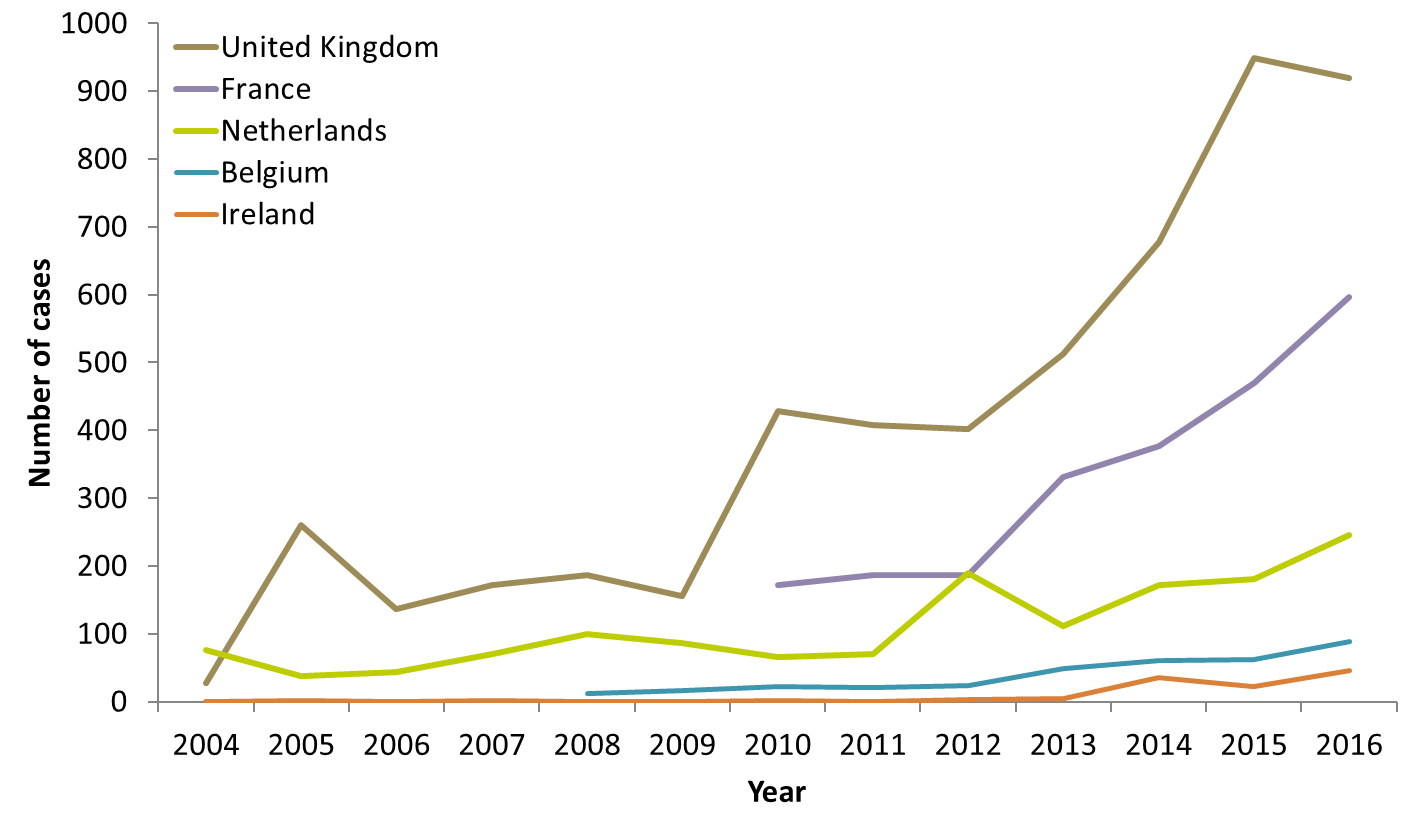 European Centre for Disease Prevention and Control. Lymphogranuloma venereum. In: ECDC. Annual epidemiological report for 2016. Stockholm: ECDC; 2018. Online: http://bit.ly/AERLGV16